HF Propagation
BY
AL SHEPPARD, W4ZSC
Great Solution for SSB Contacts when any Band is Open—the Seducer
First Reported in April 1 issue of CQ Magazine
Turns the most raspy truck driver voice into that of sultry 19-21 year old female.
Developed by Victor’s Secret of Las Vegas.
Claimed fact: Ham males can detect a female voice 37 dB below the noise floor.
Manual contains suggestions on how to deal with marriage proposals.
Order from Seductive Communications, Las Vegas, NV
Real Time Propagation Conditions
North California DX Association teams with IARU to run 18 beacons worldwide
Frequencies: 14.100, 18.110, 21.150, 24.930, 28.200 MHz over 3 minute cycle
Beacon starts with lowest frequency with Call xmtted 22wpm followed by 4, 1 second dashes.  Power of call and 1st  dash 100W, 2nd-10W, 3rd -1W, 4th -0.1W. Then steps to next frequency.
Free program for computer/smartphones to show which beacon xmtting if you do not read CW.  http://www.ncdxf.org/beacon/index.html
Map of NCDX/IARU BeaconsNote not all beacons active
JT65 Is Like a Crude Beacon Network
Install JT65 and connect your computer to data output port of your Xcvr.
JT65 is typically on specified frequencies, listen, decode and get assessment of what states/countries are open on a particular band.  Get decodes every minute with as many as 10 different stations with digital signal report.
Frequencies: 1838, 3576, 7076, 10138, 14076, 18102, 21076, 24917, 28076, 50276  Signals typically very weak S/N -2 to -26 dB
www.PSKReporter.com
PSK and JT65 and other digital modes automatically report over internet
Get a profile of what is happening in digital amateur radio at your grid square even if you do not operate digital
Data is shown on map.  It can be sorted by band, by countries or active stations for specified time interval, Rcvd/Sent/Both, by a specific call sign, specific digital mode, specific time interval.
Weak Signal Propagation Reporter
Free to join www.wsprnet.org. Shows paths, but they may be too weak for CW or SSB 
Get software at http://physics.princeton.edu/pulsar/K1JT/wspr.html 
Frequencies : 1.8366, 3.5926, 5.2872, 7.0386, 10.1387, 14.0956, 18.1046, 21.0946, 24.9246, 28.1246, 50.293. VHF/UHF, LF also 
S/N as low as -28dB
Low Band Propagation
Below 3MHZ Propagation is often by ground wave, following the surface of the earth
Still can have reflections and absorption from terrain and structures
New 2200 and 600 M bands can use  Ground Wave as does 160M
Losses are major and antenna becomes very important; usually vertical polarization does best—distances of 100 miles or less are typical; D-layer disappears at night and skip is possible
Ground/Surface Wave Propagation
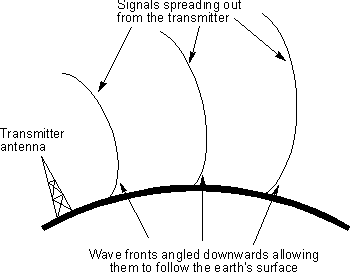 Ionosphere—Friend of HF Communications
Layers of the Ionosphere
Ionosphere Layers
HF Radio Mostly Propagated by Sky Waves
Primary Ionospheric Changes Are Due to Sunspot Activity
Sunspot Cycle
Recent Sunspot Cycles ~11 yrs
N2LVI's Quick Guide HF Propagation
Terms Affecting HF Propagation
MUF-Maximum Usable Frequency—highest frequency where HF signals will be reflected or refracted  back to earth.  Higher frequencies will go off into space.  Time and location sensitive. 
Refraction/Reflection—Refraction is bending of waves through a material medium.  Reflection is the wave bouncing off the medium.  With the ionosphere it is technically refraction but some sources use one and the other more or less interchangeably.
Terms Continued
Diffraction—Waves typically encounter a sharp edge and bend around it to propagate without Line of Sight
Scattering—Propagation affected by objects smaller than  a wavelength, e.g., trees, foliage, signs, lamp posts
Critical Angle--Maximum angle at which radio waves are bent enough to return to earth for a given frequency; decreases with increasing frequency.  Low angle usually better for DX.
Grey Line for Propagation
The "grey line" is a band around the Earth that separates daylight from darkness.  Propagation along the grey line is very efficient.  One major reason for this is that the D layer, which absorbs HF signals, disappears rapidly on the sunset side of the grey line, and it has not yet built up on the sunrise side. Ham radio operators and shortwave listeners can optimize long distance communications to various areas of the world by monitoring this band as it moves around the globe.  Ref: QSL Net
Making Your Own Propagation Assessment
Free Program—W6EL Propagation http://www.qsl.net/w6elprop/ 
Requires Solar Flux Index (SFI) and Planetary Index K along with your station location.
W4ZSC location in Lakeland 28.0043N, 81.968W—Make DEFAULT unless you are going portable
Put in Country Prefix or choose from Atlas Button
W6EL Prop Example ScreenSFI and K from  http://dx.qsl.net/propagation/
W6EL Prop Screen Result I
W6EL Propagation Table
Voice of America Propagationwww.voacap.com
A little more about VOA Propagation
Free downloadable software
Probably best overall prediction tool
Depends on sun spot numbers
2-30 MHz 
Has choices of antennas, receiver sensitivity, xmtr power
Can be used on website and get graphical data between locations
http://www.wm7d.net/hamradio/solar/
http://www.hamqsl.com/solar.html
http://www.bandconditions.com/From 160-15 M, updated /30 Seconds.High values good >50—Low poor
foF2 map (Critical Freq. of F2 Layer)
MUF http://www.spacew.com/www/realtime.php
References*
ARRL HB Chapter 19 (2013 Edition)
ARRL Antenna Book Chapter 4 (22nd Edition)
ARRL JT65 and JT9 Book
https://en.wikipedia.org/wiki (topics e.g., skip, propagation, ground propagation, etc.)
www.technology.heartland.edu/faculty/chrism/.../radio%20wave%20propagation.ppt 
https://www.slideshare.net/jetpo27/ground-waves 
https://www.kth.se/polopoly_fs/1.../F2%20Antennas%20and%20propagation.ppt 
*Some links are incomplete—so Google part of URL
That’s All, Folks!